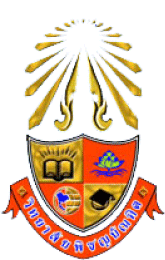 BC311
ธุรกิจพาณิชย์อิเล็กทรอนิกส์
E-Commerce
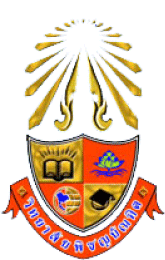 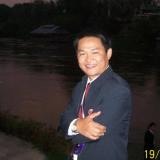 สุวิทยชาญ แก้วสุรรณ
088-5640717
www.suwitchan.eu5.org
คะแนนและการตัดเกรด
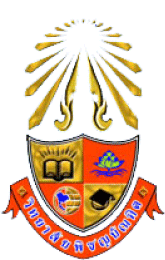 1. คะแนนเก็บ 50
เข้าเรียน  10
แบบฝึกหัดทฤษฎี  20
แบบฝึกหัดปฏิบัติ 20
2. สอบปลายภาค
สอบทฤษฎี  20
ปฏิบัติและนำเสนอ
  ผลงาน  30
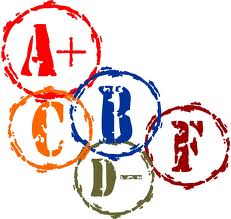 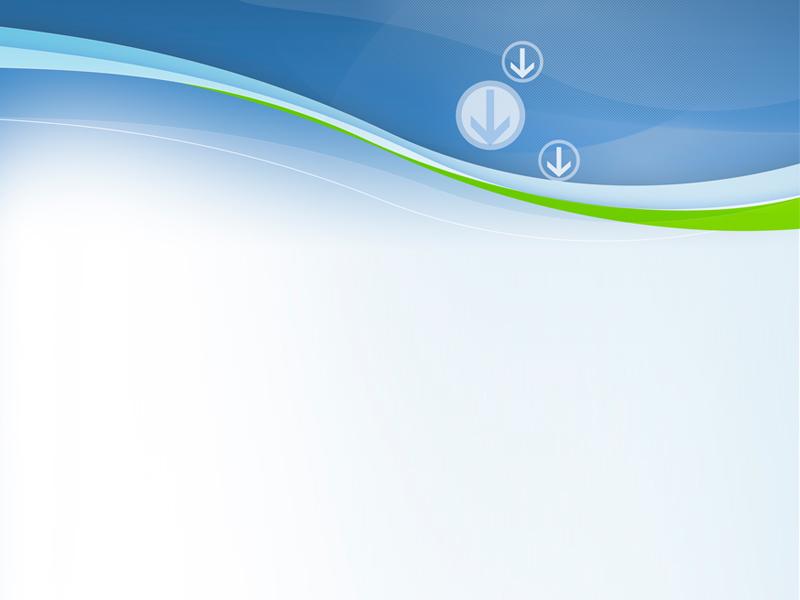 อินเทอร์เน็ต
Powerpoint Templates
ความหมายของอินเทอร์เน็ต
อินเทอร์เน็ต (internet) มาจาก   คำว่า inter connection network  หมายถึง เครือข่ายของเครือข่ายคอมพิวเตอร์ที่มีขนาดใหญ่ เชื่อมโยงเครื่องคอมพิวเตอร์ทุกเครื่องทั่วโลก   ให้สามารถติดต่อสื่อสารถึงกัน
อินเทอร์เน็ต= เครือข่ายไร้พรมแดน
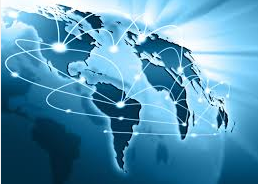 ประวัติความเป็นมาของอินเทอร์เน็ต
ต่างประเทศ
       พัฒนามาจากโครงการเครือข่ายคอมพิวเตอร์ทางการทหารของกระทรวงกลาโหมของ สหรัฐอเมริกา ที่มีชื่อว่า ARPANET (advanced research project agency)
ประเทศไทย
ใช้อินเทอร์เน็ตครั้งแรกในปี พ.ศ. 2530 โดยมหาวิทยาลัยสงขลานครินทร์ และสถาบันเทคโนโลยีแห่งเอเชีย (AIT) โดยได้รับความช่วยเหลือจากโครงการ IDP           (The International Development Plan) เพื่อ ให้สามารถติดต่อสื่อสารทางอีเมลกับมหาวิทยาลัยเมลเบิร์นในออสเตรเลียได้
พ.ศ.2531  มหาวิทยาลัยสงขลานครินทร์ วิทยาเขตหาดใหญ่ ขอที่อยู่อินเทอร์เน็ตแห่งแรก คือ “sritrang.pus.th”
พ.ศ. 2535 จุฬาลงกรณ์มหาวิทยาลัยเชื่อมต่อเครือข่ายผ่านระบบ THAINET และNECTEC ได้จัดตั้งเครือข่าย THAISARN ขึ้น
เทคโนโลยีเว็บไซต์
Web 1.0   ใช้ข้อมูลด้านเดียว คือ ผู้สร้างเว็บไซต์ ผู้ใช้สามารถอ่านได้อย่างเดียว
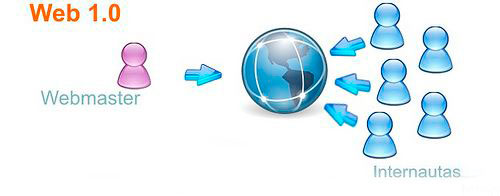 Web 2.0   
ติดต่อ 2 ทาง ผู้ใช้สามารถแสดงความคิดเห็นได้
แชร์ข้อมูลได้
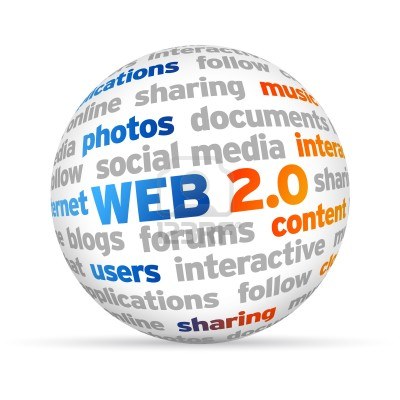 Web 3.0   ติดต่อ 2 ทาง ผู้ใช้สามารถแสดงความคิดเห็นได้
แชร์ข้อมูลได้ แต่ใช้ข้อมูลให้มีปริมาณมากขึ้น (Meta data)
(Semantic network)
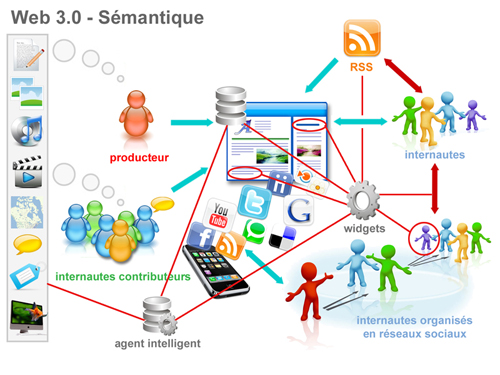 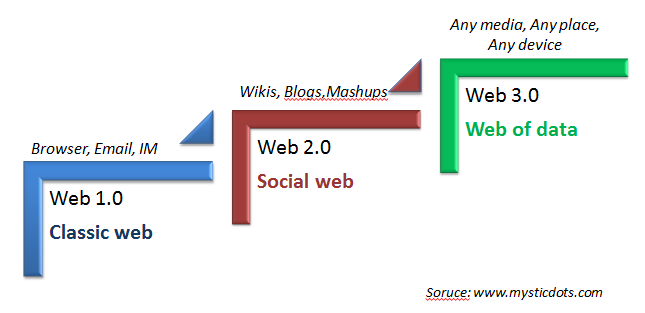 วิวัฒนาการของเทคโนโลยีเว็บ
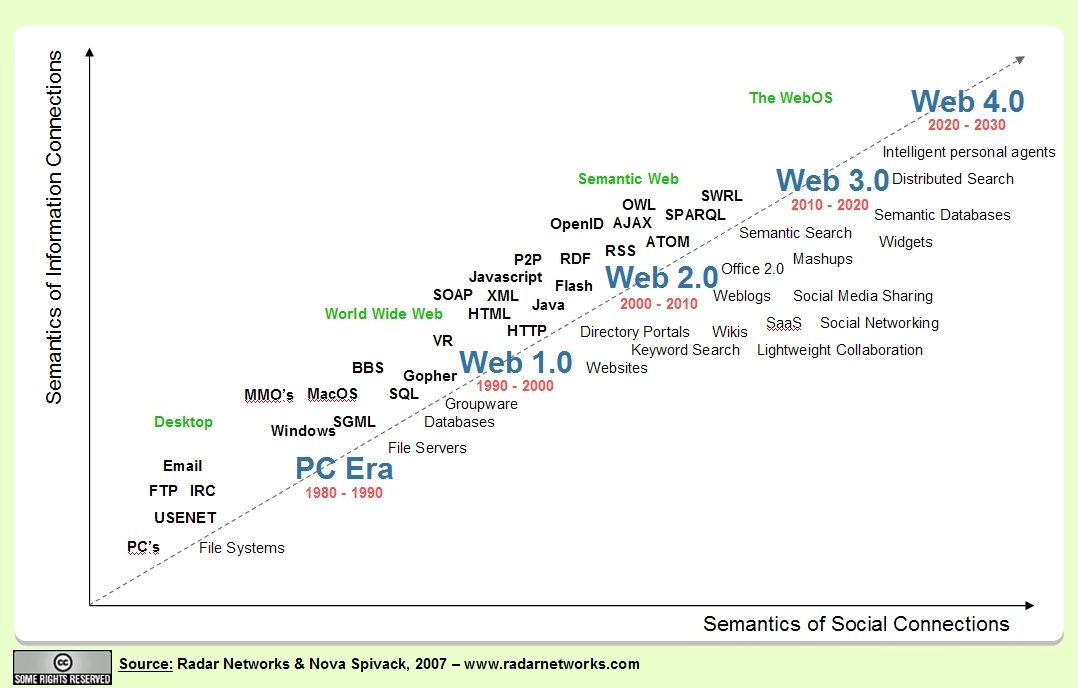 เปรียบเทียบการใช้งานเว็บ 1.0- เว็บ 3.0
หลักการทำงานของอินเทอร์เน็ต
มีโปรโตคอลที่เป็นมาตรฐานสำหรับการเชื่อมต่ออินเทอร์เน็ต คือ TCP/IP (Transmission Control Protocol/Internet Protocol)
โปรโตคอล (Protocol)
คือ กฏระเบียบหรือหลักเกณฑ์ในการติดต่อสื่อสารของคอมพิวเตอร์
ไอพีแอดเดรส (IP Address)
คือ หมายเลขประจำตัวเครื่องคอมพิวเตอร์ในระบบเครือข่าย
IP address ของเครื่องคอมพิวเตอร์ของมหาวิทยาลัย                   ราชภัฏสวนดุสิต คือ 203.183.233.6
รูปแบบของ IPv4 และ IPv6
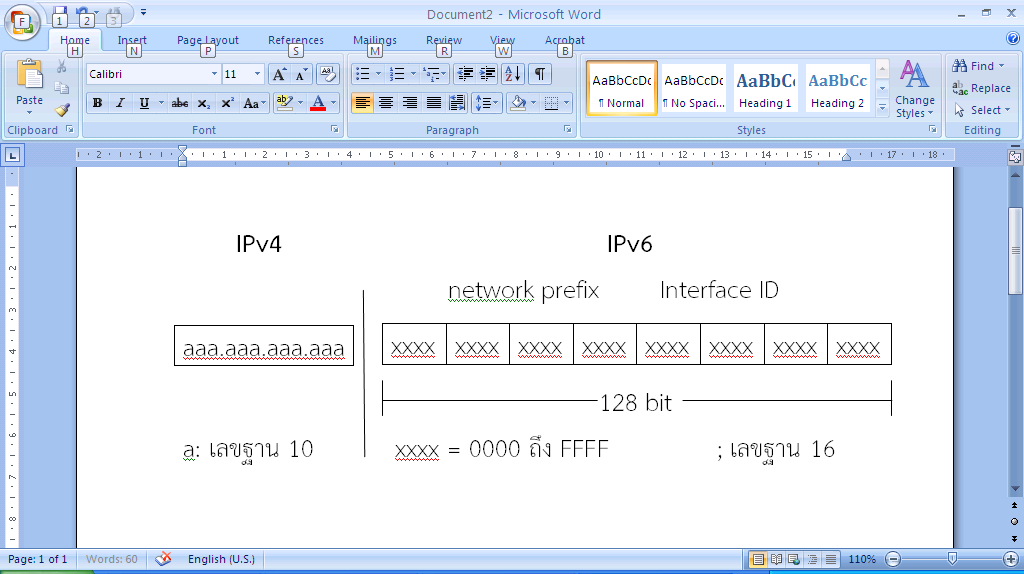 IPv4 มีขนาด 32 บิต
IPv6 มีขนาด 128 บิต
โดเมนเนม :DNS (Domain name system)
คือการตั้งชื่อหรือตัวอักษรขึ้นมาแทนที่ IP address ซึ่งสะดวกในการจดจำ
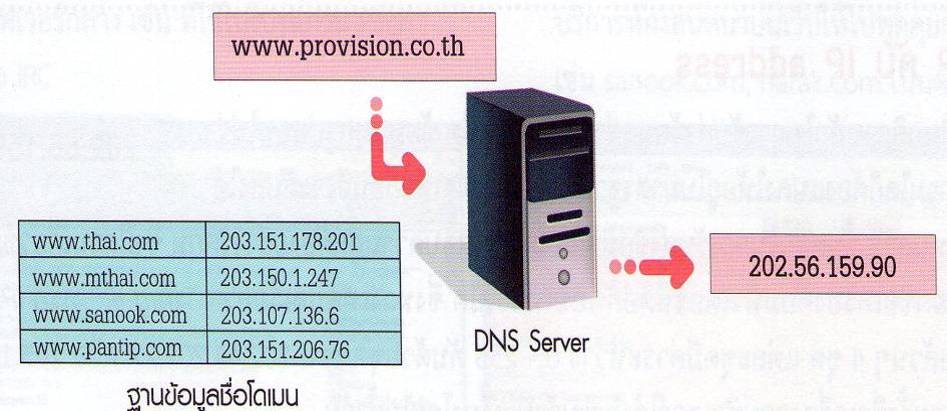 www.dusit.ac.th
203.183.233.6
DNS
com
edu
gov
uk
th
jp
. . .
ac
intel
. . .
co
go
dusit
CU
ku
. . .
. . .
arit
mail
arit.dusit.ac.th
โดเมนที่มีตัวอักษร 3 ตัว เรียกว่า                       Generic domain
.com	องค์กรธุรกิจ 
.edu		สถาบันการศึกษา
.gov		หน่วยงานราชการ
.int	 	องค์กรระหว่างประเทศ
.mil	 	หน่วยงาน ทหาร
.net 		ผู้ให้บริการเครือข่าย
.org 		องค์กรที่ไม่แสวงหากำไร
โดเมนในประเทศไทย
.ac.th สถานศึกษาในประเทศไทย
.co.th บริษัทที่ทำธุรกิจในประเทศไทย
.go.th หน่วยงานต่างๆ ของรัฐบาล
.net.th บริษัทที่ทำธุรกิจด้านเครือข่าย
.or.th  หน่วยงานที่ไม่แสวงหากำไร
.in.th  บุคคลทั่วๆ ไป
โปรแกรมเว็บบราวเซอร์
คือ โปรแกรมคอมพิวเตอร์ ที่ผู้ใช้สามารถดูข้อมูลและโต้ตอบกับข้อมูลสารสนเทศที่จัดเก็บในหน้าเว็บเพจที่สร้างด้วยภาษาเฉพาะ เช่น ภาษา HTML, PHP, CGI, javascript
ตัวอย่างโปรแกรมเว็บบราวเซอร์
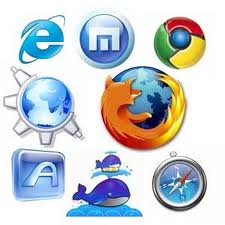 การเชื่อมต่ออินเทอร์เน็ต
คือ การเชื่อมโยงกันของคอมพิวเตอร์บนระบบเครือข่าย เสมือนเป็นใยแมงมุมที่ครอบคลุมทั่วโลก ที่สามารถเชื่อมต่อกันผ่านหน่วยงานที่เรียกว่า                                    “ผู้ให้บริการอินเทอร์เน็ต” หรือ ISP 
(internet service provider)
ผู้ให้บริการอินเทอร์เน็ต
บริษัท อินเทอร์เน็ตประเทศไทย จำกัด
  (รายแรกในประเทศไทย)
- บริษัท ทรูอินเทอร์เน็ต จำกัด
- บริษัท สามารถอินโฟเนต จำกัด
- บริษัท ทีโอที จำกัด (มหาชน)
บริษัท เอ-เน็ต จำกัด
ฯลฯ
การเชื่อมต่ออินเทอร์เน็ตแบบใช้สาย
1. การเชื่อมต่ออินเทอร์เน็ตรายบุคคล 
2. การเชื่อมต่ออินเทอร์เน็ตแบบองค์กร
การเชื่อมต่ออินเทอร์เน็ต
รายบุคคล
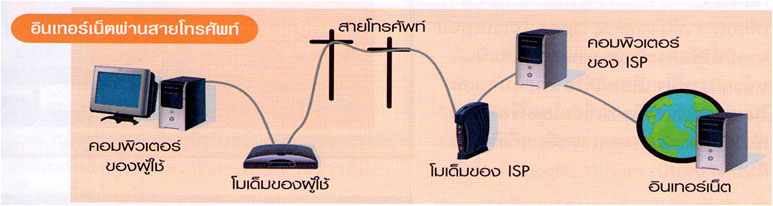 การเชื่อมต่ออินเทอร์เน็ต
แบบองค์กร
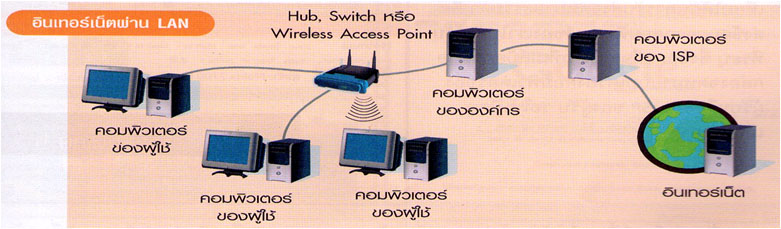 การเชื่อมต่ออินเทอร์เน็ตแบบไร้สาย
1. การเชื่อมต่ออินเทอร์เน็ตแบบไร้สายผ่านเครือข่ายผู้ให้บริการโทรศัพท์ เคลื่อนที่ โดยเทคโนโลยีที่ใช้เป็นมาตรฐานของการสื่อสารข้อมูลได้รับการพัฒนาอย่างต่อเนื่อง เช่น GPRS, CDMA และ EDGE
2. ระบบเครือข่ายวายฟายสาธารณะ  (Wi-Fi public hotspot)  เป็นบริการเชื่อมต่ออินเทอร์เน็ตด้วยระบบ LAN  ไร้สาย (wireless LAN หรือ WLAN)
อินเทอร์เน็ตความเร็วสูง
ระบบ ISDN 
ระบบ ADSL 
เคเบิลโมเด็ม 
อินเทอร์เน็ตผ่านดาวเทียม 
WiMAX 
3G
ระบบ ISDN
ISDN (integrated service digital network)  เป็นการเชื่อมต่อสายโทรศัพท์ ระบบใหม่ที่รับส่งสัญญาณเป็นดิจิทัลทั้งหมด
ระบบ ISDN
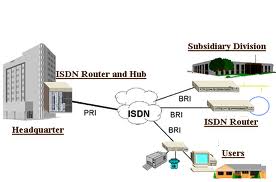 ระบบโทรศัพท์ ADSL
เป็นการเชื่อมต่ออินเทอร์เน็ตผ่านสายโทรศัพท์แบบเดิม แต่ใช้การส่งด้วยความถี่สูงกว่า โดยชุมสายที่ให้บริการ ADSL จะมีการติดตั้งอุปกรณ์ DSLAM  เพื่อทำการแยกสัญญาณความถี่สูงออกจากระบบเดิม และลัดเข้าเชื่อมต่อกับอินเทอร์เน็ตโดยตรง
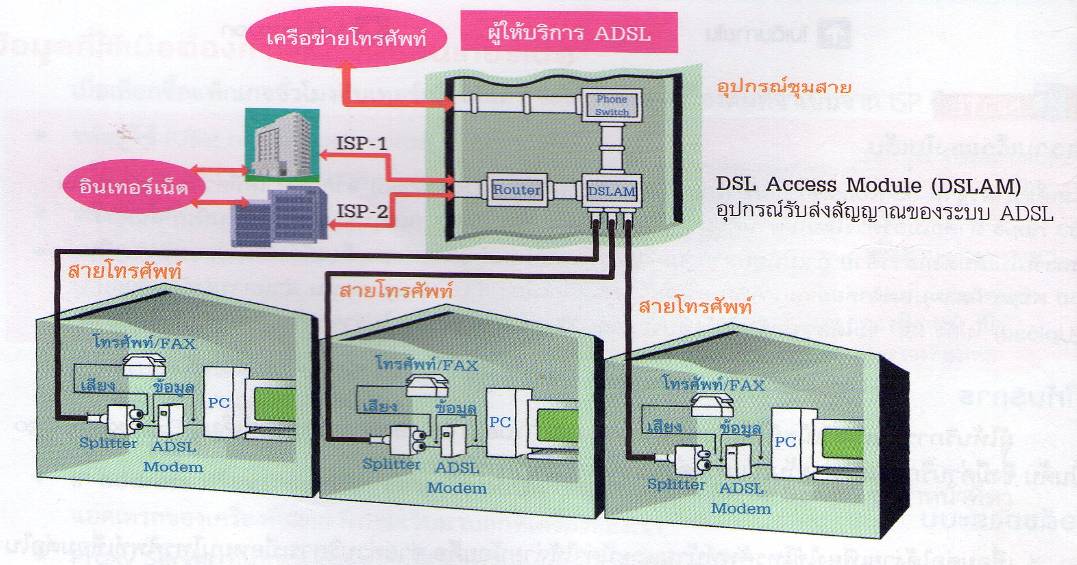 การให้บริการ ADSL
เคเบิลโมเด็ม
อินเทอร์เน็ตผ่านเคเบิลโมเด็ม                       (cable modem) เป็นการเชื่อมต่ออินเทอร์เน็ตด้วยความเร็วสูงโดยไม่ใช้สายโทรศัพท์ แต่อาศัยเครือข่ายของผู้ให้บริการเคเบิลทีวี
การทำงานของเคเบิลโมเด็ม
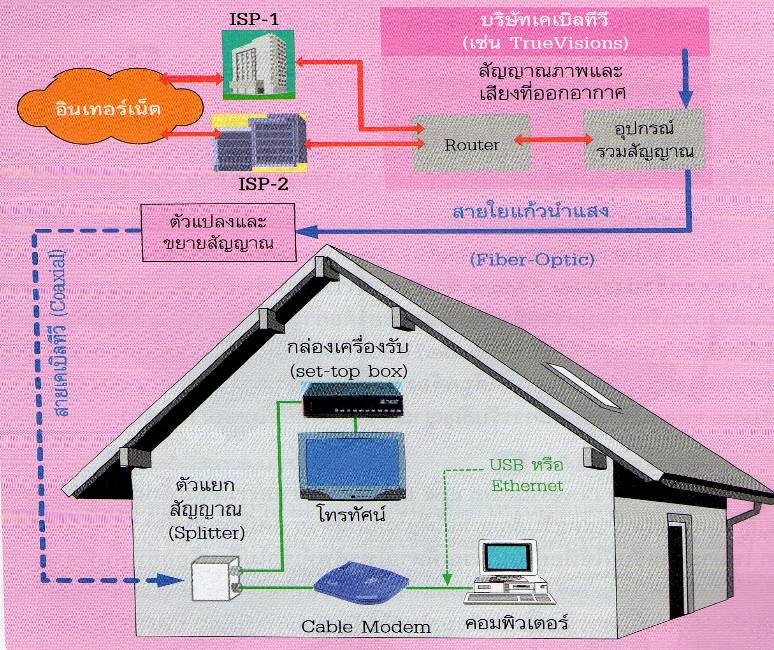 อินเทอร์เน็ตผ่านดาวเทียม
เป็นบริการอินเทอร์เน็ตความเร็วสูงโดยใช้ดาวเทียม มีให้บริการ 2 แบบ คือ
1. one way คือ การส่งข้อมูลผ่านดาวเทียมแบบทางเดียว 
2 two way คือ การส่งข้อมูลทั้งแบบ และ upstream ผ่านดาวเทียมทั้งหมด
WiMAX
คือ เทคโนโลยีสำหรับบรอดแบนด์                                ไร้สาย เป็นมาตรฐานที่มีวิวัฒนาการสำหรับการสร้างเครือข่ายไร้สายแบบหนึ่งจุดเชื่อมต่อไปยังอีกหลายจุด และทำงานได้ในระยะทางไกล
การป้องกันภัยจากอินเทอร์เน็ต
เป็นการป้องกันการบุกรุก การโจมตีทำลายข้อมูล โดยอาศัยเทคโนโลยีและกระบวนปกป้องการทำงานในด้านต่างๆ
ภัยจากอินเทอร์เน็ต
1.ไวรัสและโปรแกรมอันตราย
	1.1 boot sector/master boot record 
	1.2 ไวรัสที่ติดไฟล์โปรแกรม 
	1.3 macro viruses 
	1.4 Trojan horse 
	1.5 worm
	1.6 exploit
2. สปายแวร์และแอดแวร์
2.1 สปายแวร์ (spyware) เป็นโปรแกรมดักข้อมูลเมื่อผู้ใช้ติดตั้ง โปรแกรมเหล่านี้จะสร้างความรำคาญหรือขโมยข้อมูลสำคัญ
2.2  แอดแวร์ (adware) เป็นโปรแกรมโฆษณาที่ถูกติดตั้งขึ้น เมื่อผู้ใช้เข้าไปเยี่ยมชมหรือดาว์นโหลดโปรแกรมฟรีต่างๆ
2.3 สแปมเมล์ (spam mail) หรือ เมล์ขยะ (junk mail) เป็นการส่งอีเมล์ไปยังผู้รับโดยไม่มีการร้องขอ กินเนื้อที่ในเมล์บ็อกซ์ และเพิ่มปริมาณข้อมูลที่ไร้ประโยชน์
2. วิธีการป้องกันภัยจากอินเทอร์เน็ต
2.1 การประเมินความเสี่ยง
2.2 นโยบายความมั่นคงปลอดภัย
2.3 การให้ความรู้ด้านความมั่นคงปลอดภัย
2.4 การป้องกัน
2.5 ระบบการตรวจจับการบุกรุก